GEOTEKNIK
PERTEMUAN 6 DAN 7
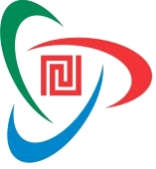 UNIVERSITAS PEMBANGUNAN JAYA
Jl. Cenderawasih Kampung Sawah Tangerang Selatan 15224
KENAPA HARUS MEMPELAJARI TANAH ?
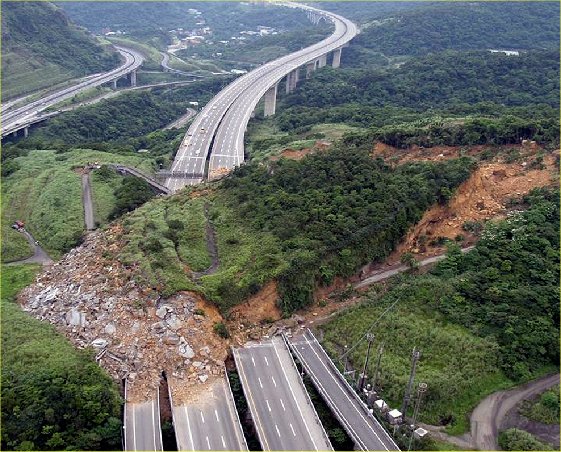 Penurunan muka tanah tidak merata
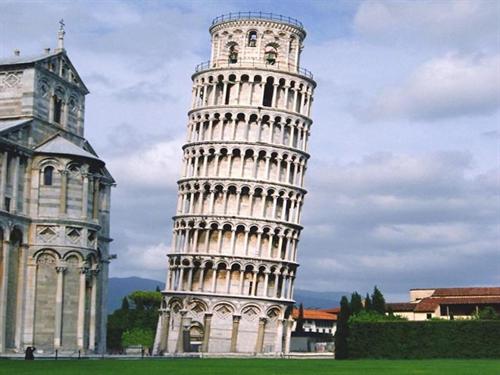 LONGSORAN
ILMU TANAH DIGUNAKAN UNTUK
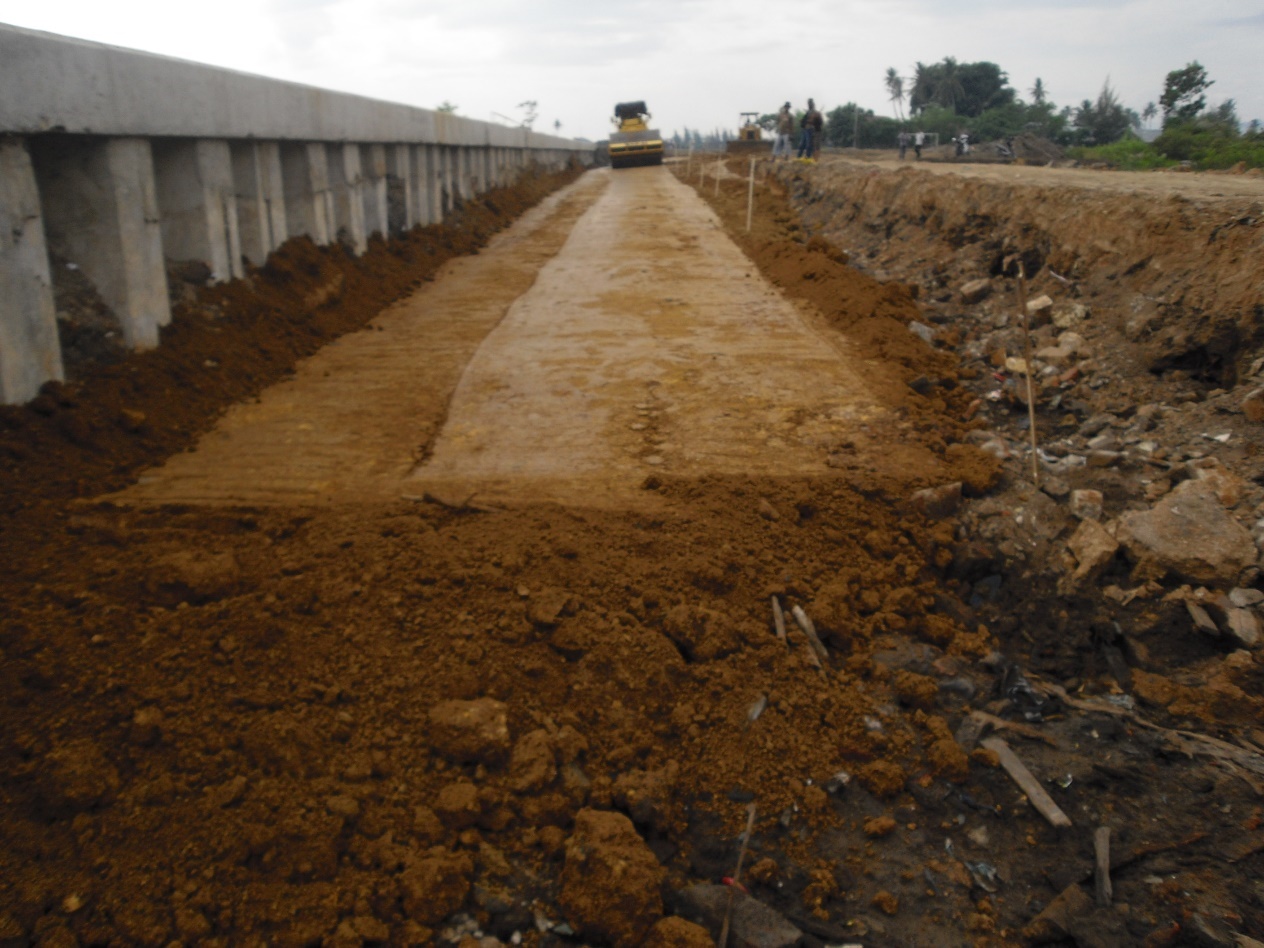 Perencanaan perkerasan lapisan dasar jalan (pavement design)
Perencanaan struktur di bawah tanah (terowongan, basement) dan dinding penahan tanah)
ILMU TANAH DIGUNAKAN UNTUK
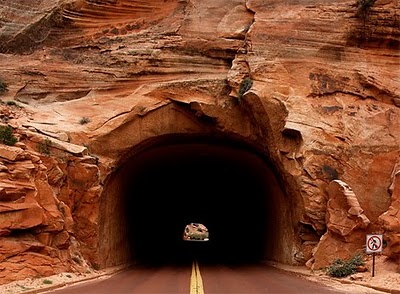 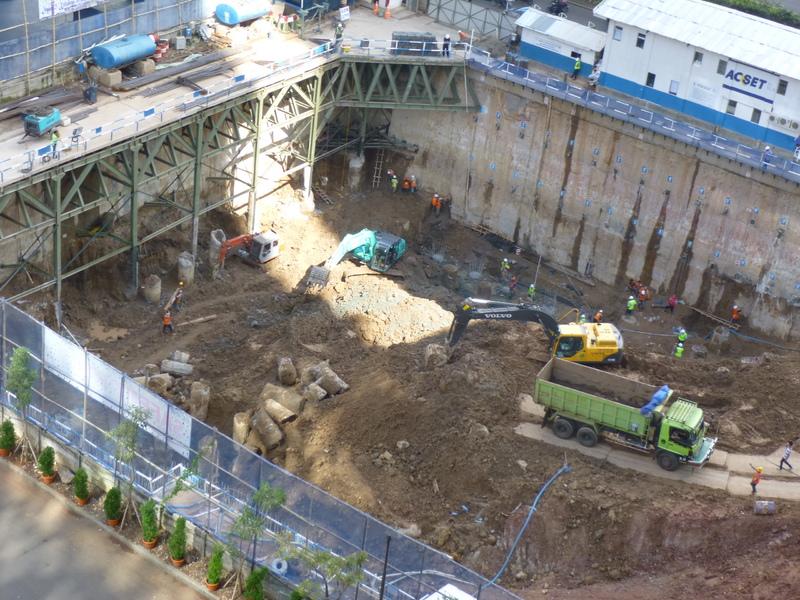 Perencanaan struktur di bawah tanah (terowongan, basement) dan dinding penahan tanah)
ILMU TANAH DIGUNAKAN UNTUK
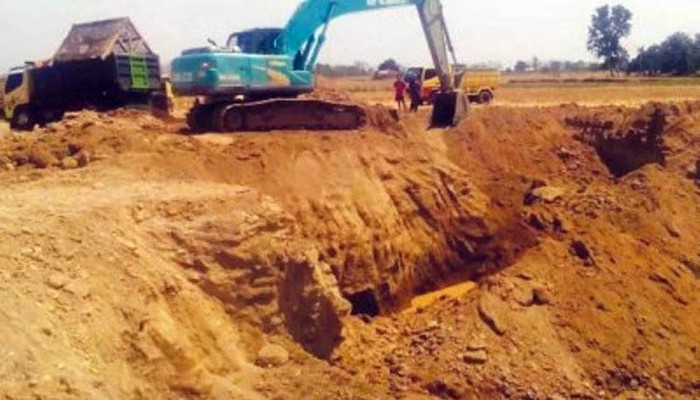 Perencanaan galian
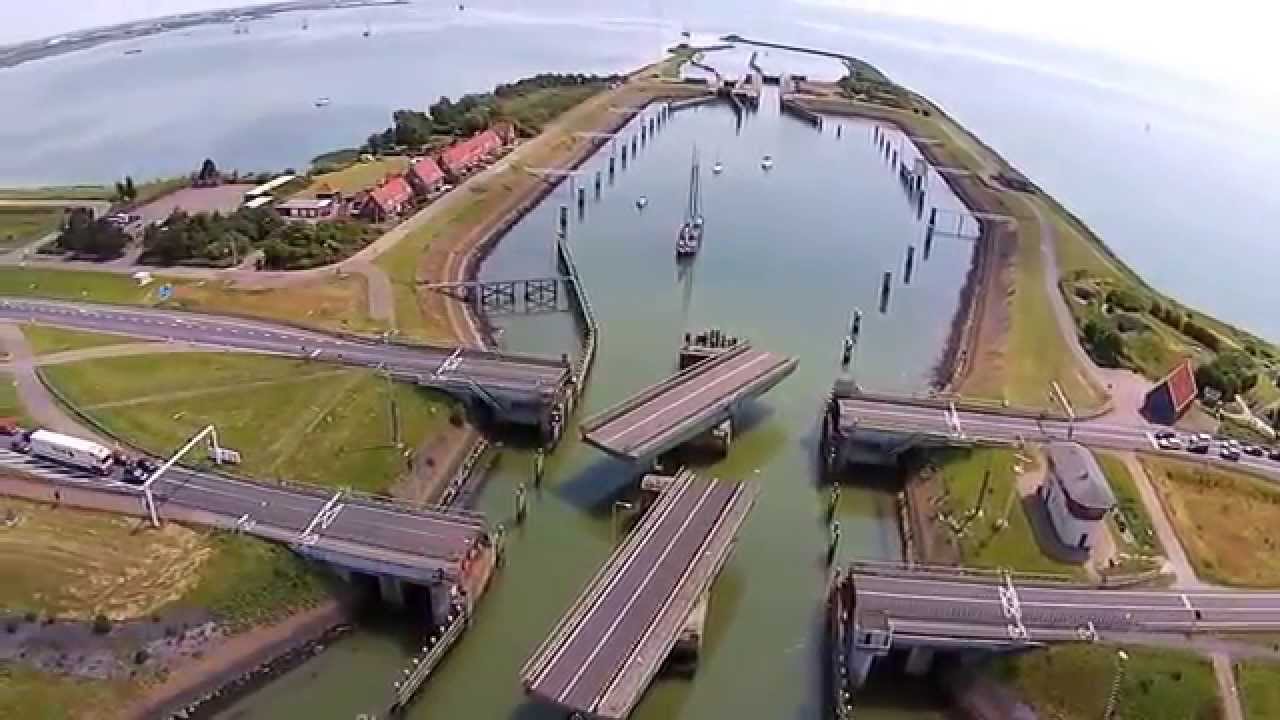 Perencanaan bendungan
A geotechnical engineer then determines and designs the type of foundations, earthworks, and/or pavement subgrades required for the intended man-made structures to be built. Foundations are designed and constructed for structures of various sizes such as high-rise buildings, bridges, medium to large commercial buildings, and smaller structures where the soil conditions do not allow code-based design.
(WIKIPEDIA.ORG)
The job of a soil engineer is to analyze the soil structure of a proposed building or construction site and to understand problems of existing structures due to conditions of the ground underneath them
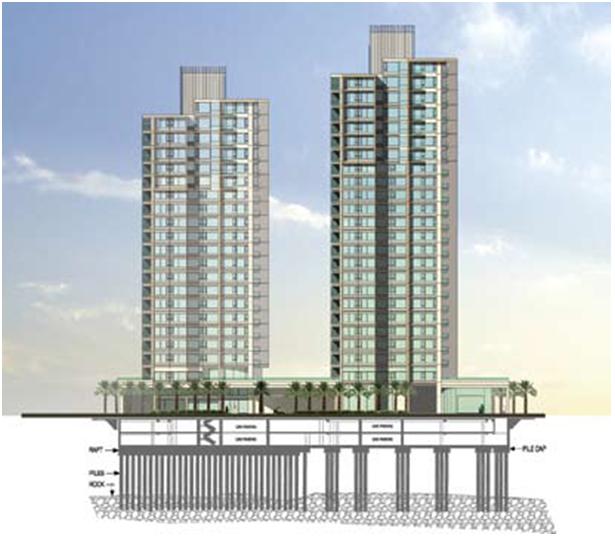 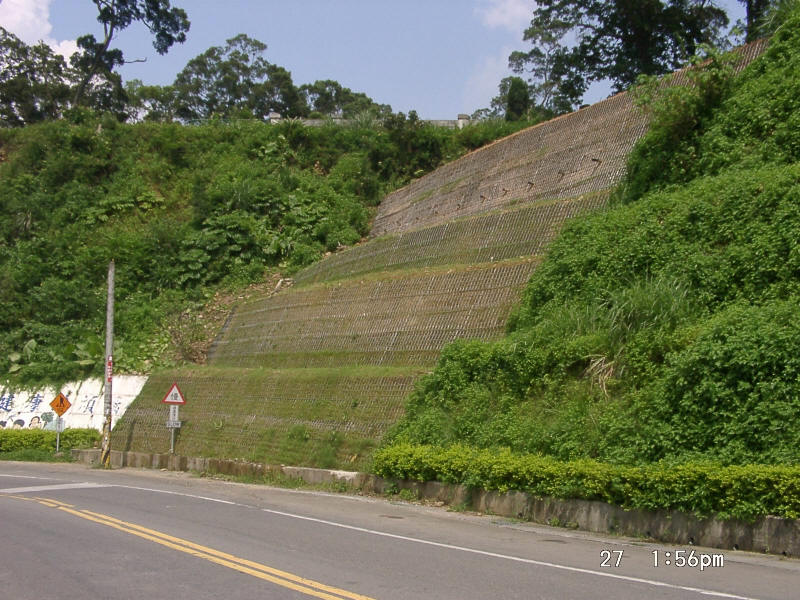 Stabilitas lereng
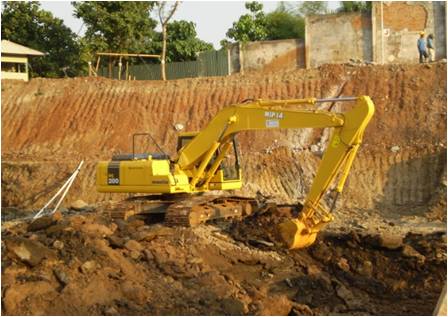 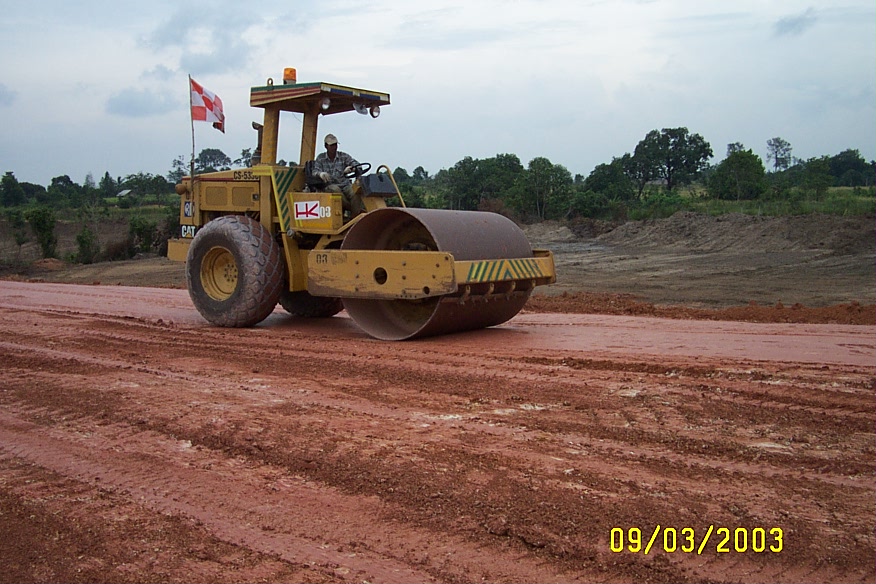 Galian dan timbunan
Pemadatan tanah
Apa itu tanah ????
Material yang terdiri dari butiran mineral-mineral padat (agregat) yang tidak tersementasi satu sama lain, dan atau dari bahan organik yang melapuk, dimana diantara butiran terdapat ruang-ruang  kosong yang terisi oleh zat cair dan udara
Rock Mechanic
GEOTEKNIK
Soil Mechanic
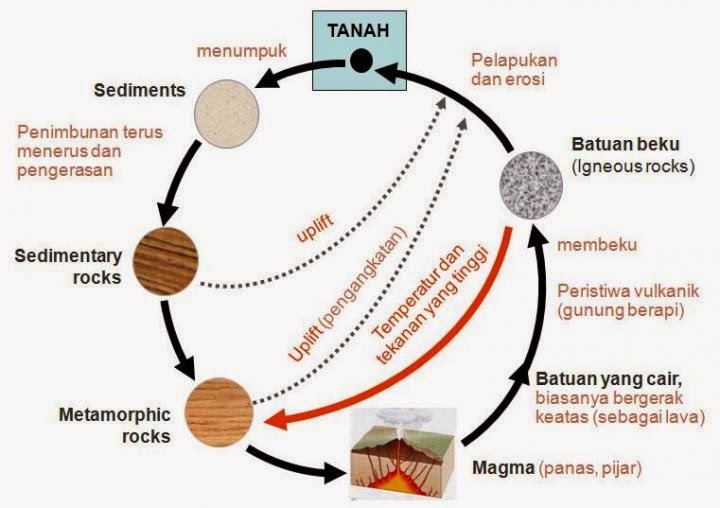 PERBEDAAN UTAMA TANAH DAN BATUAN
Tanah relatif dapat lebih mudah terurai menjadi unsur mineral atau partikel organik.
batuan (rock) memiliki sifat ikatan internal (kohesi) dan kemampuan mempertahankan ikatan butiran mineral yang kuat.
RUANG LINGKUP MEKANIKA TANAH
Karena tanah banyak digunakan sebagai material konstruksi  maka dalam teknik sipil harus mempelajari sifat – sifat tanah seperti asal-usul pembentukan tanah, distribusi ukuran butiran, kemampuan mengalirkan air, sifat kemampatan apabila dibebani, kapasitas daya dukung terhadap beban, tegangan geser dan lain-lain
Mekanika tanah (soil mechanics) merupakan cabang ilmu pengetahuan yang mempelajari sifat-sifat fisik dari tanah dan perilaku masa tanah akibat menerima berbagai macam gaya. Soil engineering merupakan ilmu terapan dari mekanika tanah untuk permasalahan-permasalahan praktis
SIFAT PENTING TANAH
PERMEABILITAS
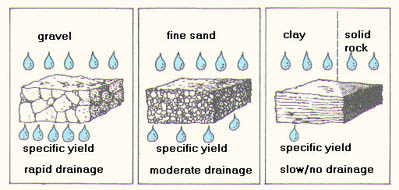 Kemudahan tanah untuk dilalui air
2. KONSOLIDASI
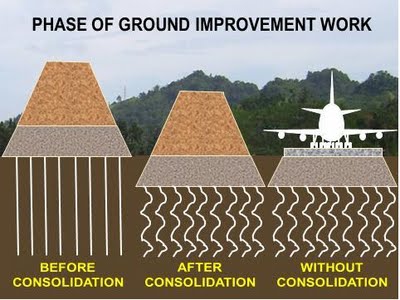 Sifat ini dipergunakan untuk menghitung penurunan (settlement) bangunan akibat beban tanah di atasnya
SIFAT PENTING TANAH
3. TEGANGAN GESER
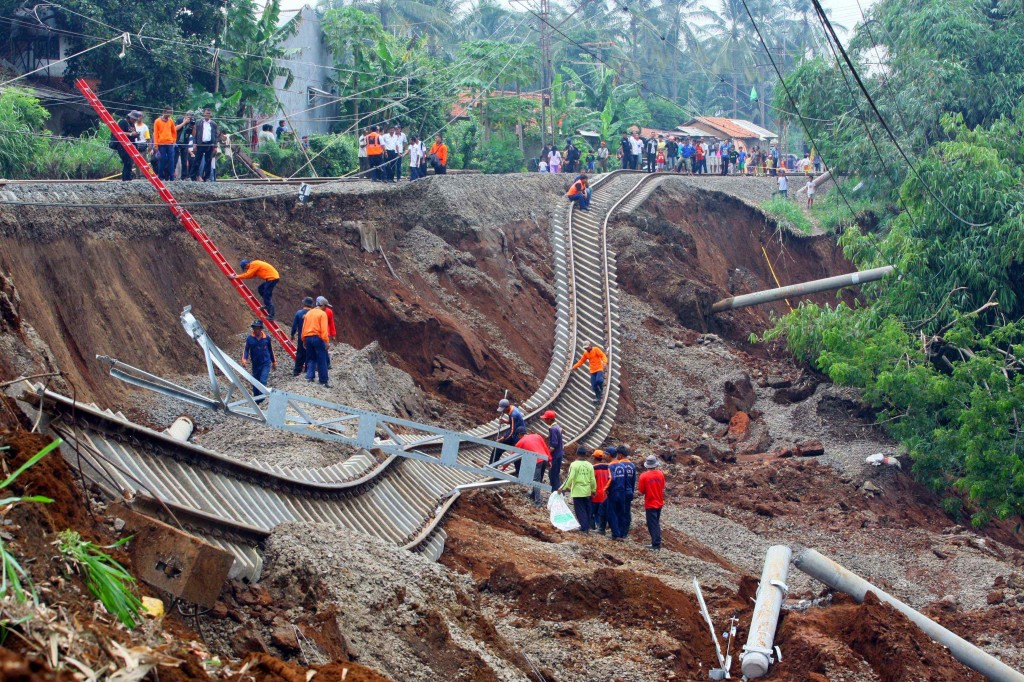 Untuk menentukan kemampuan tanah menahan tekanan-tekanan tanpa mengalami keruntuhan. 
dibutuhkan dalam perhitungan stabilitas tanah
4. Sifat-sifat fisik lainnya : Batas Atterberg (Atterberg Limit), kadar air, kadar pori, kepadatan relatif,distribusi ukuran butir,